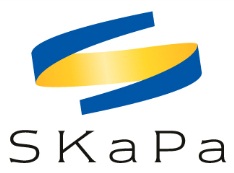 Projektrubrik
Klinik

Deltagare
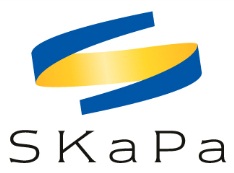 Bakgrund
Beskrivning:
Beskriv kliniksituation, patientunderlag och karaktär
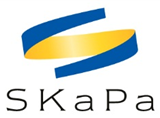 Nuläget 2021
Vad ser vi för problem idag?
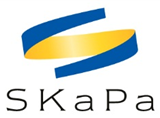 Övergripande mål:
Vad vill vi förändra?
Skriv här
Skriv här
Skriv här
Skriv här
Skriv här
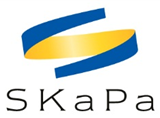 Skriv här
Skriv här
Skriv här
Skriv här
Skriv här
Analys av nuläge -  (Fiskben /Ishikawadiagram)
Skriv här
Skriv här
Skriv här
Skriv här
Skriv här
Skriv här
Skriv här
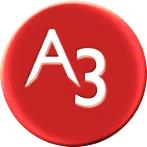 Skriv här
Skriv här
Skriv här
Skriv här
Skriv här
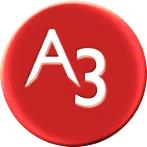 Skriv här
Skriv här
Skriv här
Skriv här
Skriv här
Skriv här
Skriv här
Skriv här
Skriv här
Skriv här
Skriv här
Skriv här
Skriv här
Skriv här
Skriv här
Skriv här
Skriv här
Skriv här
Skriv här
Skriv här
Skriv här
Skriv här
Skriv här
Skriv här
Skriv här
Skriv här
Skriv här
Skriv här
Skriv här
Skriv här
Skriv här
Skriv här
Skriv här
Skriv här
Skriv här
Skriv här
Skriv här
Skriv här
Skriv här
Skriv här
Skriv här
Skriv här
Skriv här
Skriv här
Skriv här
Skriv här
Skriv här
Skriv här
Skriv här
Skriv här
Skriv här
Skriv här
Skriv här
Skriv här
Skriv här
Skriv här
Skriv här
Skriv här
Skriv här
Skriv här
Skriv här
Skriv här
Skriv här
Skriv här
Skriv här
Skriv här
Skriv här
Övrigt
Övrigt
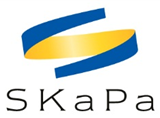 Analys av nuläge:
Se på bilderna ”Fiskbensdiagram/Ischikawadiagram”  
Vilka olika förändringar tror vi kan förbättra nuläget
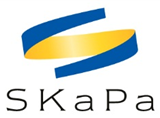 Handlingsplan - sammanställning
Lista prioriterade förändringar som ska testas

Förändring att testa – Mål – Att göra - Ansvar- Tidsplan – Mätning – Resultat
Förändring att testa – Mål – Att göra - Ansvar- Tidsplan – Mätning – Resultat
Förändring att testa – Mål – Att göra - Ansvar- Tidsplan – Mätning – Resultat
Förändring att testa – Mål – Att göra - Ansvar- Tidsplan – Mätning – Resultat
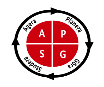 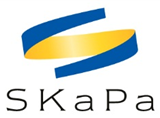 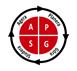 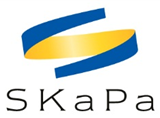 Analys och resultat av de testade förändringarna kopplat till det övergripande målet
Diagram:
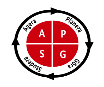 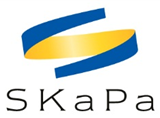 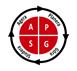 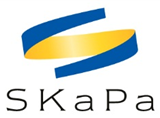 Analys och resultat av de testade förändringarna kopplat till det övergripande målet
Diagram
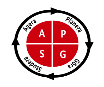 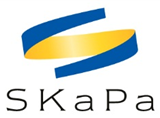 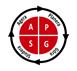 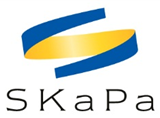 Analys och resultat av de testade förändringarna kopplat till det övergripande målet
Diagram
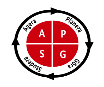 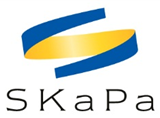 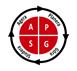 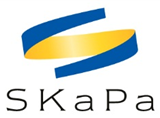 Analys och resultat av de testade förändringarna kopplat till det övergripande målet
Diagram:
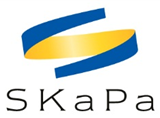 Summering:
Sammanfatta kortfattat projektet (görs i slutfasen)
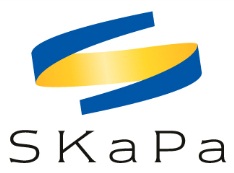 Loggbok
Görs kontinuerligt efter meöten med arbetsgruppen och SKaPa, insatser, resultat på kliniken. Svårigheter framgångar etc
[Speaker Notes: 2015-12-11
Uppstartsmöte med Kristina Carlsson, Ingela Kierkegaard, Helene Masth Larsson och Maria Berglund

2016-01-15
Projektnamn: Tandslitage – ett utvecklingsområde
Problemformulering
Mål, delmål

2016-01-29
Närvarande: Per Hjalmarsson, Kristina Carlsson, Ingela Kierkegaard, Helene Masth Larsson och Maria Berglund
Erbjuds vara med i SKaPa, tackade ja. Förankrat i ledningsgruppen.
Uppstartsmöte ½ dag tillsammans med Arvika, och SKaPa representant
Ska förankras på klinik, mail innan nästa klinikmöte.
Erbjuda tandläkare på kliniken att vara med i gruppen-

2016-03-10
Uppstartsmöte för SKaPa

2016-03-17
Telefonmöte med Ingela och Per
Nästa telefonmöte 31/3 -16 kl 11.45
Start med projekt 1/4 -16
Möte ska bokas för kalibrering med Helene, Maria, My och Marie innan den 31/3 -16
Genomgång av fiskbensdiagram – ok.
Mål: 
Prova och utvärdera ny metod på klinik
Dokumentera tandslitage för ett säkrare patientomhändertagande
Planera omhändertagande och tillvägagångssätt av ny metod.

2016-03-23
Kalibreringsmöte Helene och Maria

2016-03-22
Kalibreringsmöte Helene, Maria, My och Marie

2016-03-31
Telefonmöte Helene, Maria, My, Per och Ingela 

2016-04-11
Dokumentation och planering]
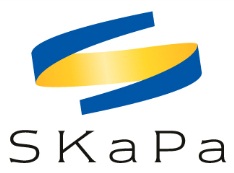 Loggbok
[Speaker Notes: 2015-12-11
Uppstartsmöte med Kristina Carlsson, Ingela Kierkegaard, Helene Masth Larsson och Maria Berglund

2016-01-15
Projektnamn: Tandslitage – ett utvecklingsområde
Problemformulering
Mål, delmål

2016-01-29
Närvarande: Per Hjalmarsson, Kristina Carlsson, Ingela Kierkegaard, Helene Masth Larsson och Maria Berglund
Erbjuds vara med i SKaPa, tackade ja. Förankrat i ledningsgruppen.
Uppstartsmöte ½ dag tillsammans med Arvika, och SKaPa representant
Ska förankras på klinik, mail innan nästa klinikmöte.
Erbjuda tandläkare på kliniken att vara med i gruppen-

2016-03-10
Uppstartsmöte för SKaPa

2016-03-17
Telefonmöte med Ingela och Per
Nästa telefonmöte 31/3 -16 kl 11.45
Start med projekt 1/4 -16
Möte ska bokas för kalibrering med Helene, Maria, My och Marie innan den 31/3 -16
Genomgång av fiskbensdiagram – ok.
Mål: 
Prova och utvärdera ny metod på klinik
Dokumentera tandslitage för ett säkrare patientomhändertagande
Planera omhändertagande och tillvägagångssätt av ny metod.

2016-03-23
Kalibreringsmöte Helene och Maria

2016-03-22
Kalibreringsmöte Helene, Maria, My och Marie

2016-03-31
Telefonmöte Helene, Maria, My, Per och Ingela 

2016-04-11
Dokumentation och planering]
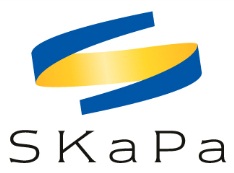 Loggbok
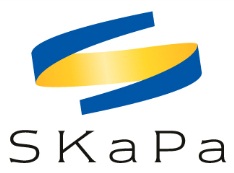 Loggbok
[Speaker Notes: 2015-12-11
Uppstartsmöte med Kristina Carlsson, Ingela Kierkegaard, Helene Masth Larsson och Maria Berglund

2016-01-15
Projektnamn: Tandslitage – ett utvecklingsområde
Problemformulering
Mål, delmål

2016-01-29
Närvarande: Per Hjalmarsson, Kristina Carlsson, Ingela Kierkegaard, Helene Masth Larsson och Maria Berglund
Erbjuds vara med i SKaPa, tackade ja. Förankrat i ledningsgruppen.
Uppstartsmöte ½ dag tillsammans med Arvika, och SKaPa representant
Ska förankras på klinik, mail innan nästa klinikmöte.
Erbjuda tandläkare på kliniken att vara med i gruppen-

2016-03-10
Uppstartsmöte för SKaPa

2016-03-17
Telefonmöte med Ingela och Per
Nästa telefonmöte 31/3 -16 kl 11.45
Start med projekt 1/4 -16
Möte ska bokas för kalibrering med Helene, Maria, My och Marie innan den 31/3 -16
Genomgång av fiskbensdiagram – ok.
Mål: 
Prova och utvärdera ny metod på klinik
Dokumentera tandslitage för ett säkrare patientomhändertagande
Planera omhändertagande och tillvägagångssätt av ny metod.

2016-03-23
Kalibreringsmöte Helene och Maria

2016-03-22
Kalibreringsmöte Helene, Maria, My och Marie

2016-03-31
Telefonmöte Helene, Maria, My, Per och Ingela 

2016-04-11
Dokumentation och planering]
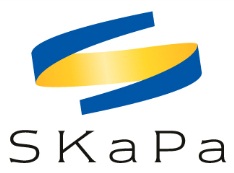 Loggbok
[Speaker Notes: 2015-12-11
Uppstartsmöte med Kristina Carlsson, Ingela Kierkegaard, Helene Masth Larsson och Maria Berglund

2016-01-15
Projektnamn: Tandslitage – ett utvecklingsområde
Problemformulering
Mål, delmål

2016-01-29
Närvarande: Per Hjalmarsson, Kristina Carlsson, Ingela Kierkegaard, Helene Masth Larsson och Maria Berglund
Erbjuds vara med i SKaPa, tackade ja. Förankrat i ledningsgruppen.
Uppstartsmöte ½ dag tillsammans med Arvika, och SKaPa representant
Ska förankras på klinik, mail innan nästa klinikmöte.
Erbjuda tandläkare på kliniken att vara med i gruppen-

2016-03-10
Uppstartsmöte för SKaPa

2016-03-17
Telefonmöte med Ingela och Per
Nästa telefonmöte 31/3 -16 kl 11.45
Start med projekt 1/4 -16
Möte ska bokas för kalibrering med Helene, Maria, My och Marie innan den 31/3 -16
Genomgång av fiskbensdiagram – ok.
Mål: 
Prova och utvärdera ny metod på klinik
Dokumentera tandslitage för ett säkrare patientomhändertagande
Planera omhändertagande och tillvägagångssätt av ny metod.

2016-03-23
Kalibreringsmöte Helene och Maria

2016-03-22
Kalibreringsmöte Helene, Maria, My och Marie

2016-03-31
Telefonmöte Helene, Maria, My, Per och Ingela 

2016-04-11
Dokumentation och planering]
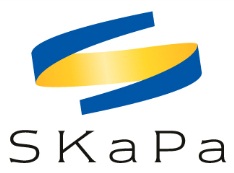 Utvärdering av arbetsformen
Vad har varit bra: 


Vad kunde varit bättre: 


Vilka erfarenheter tar vi med oss till ett kommande projekt?
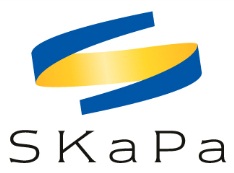 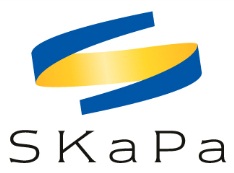 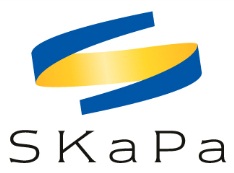 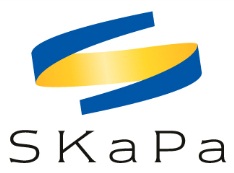 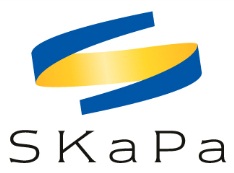 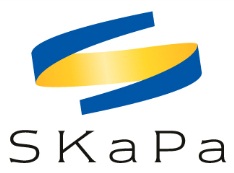